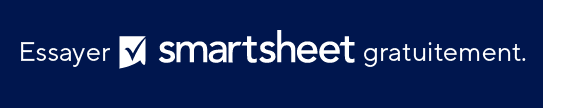 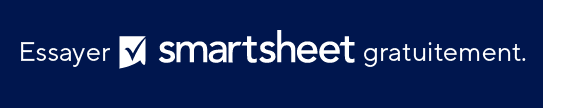 MODÈLE DE DIAGRAMME DES JALONS POUR LA GESTION DU PROJET
JALON 1
JALON 2
JALON 3
JALON 4
JALON 5
JALON 6
JALON 7
JALON 8
JALON 9
JALON 10
JALON 11
Description
Description
Description
Description
Description
Description
Description
Description
Description
Description
Description
PRÉPARATION DU PROJET
1
2
3
4
5
6
7
8
9
10
11
DATE D’ÉCHÉANCE
DATE D’ÉCHÉANCE
DATE D’ÉCHÉANCE
DATE D’ÉCHÉANCE
DATE D’ÉCHÉANCE
DATE D’ÉCHÉANCE
DATE D’ÉCHÉANCE
DATE D’ÉCHÉANCE
DATE D’ÉCHÉANCE
DATE D’ÉCHÉANCE
DATE D’ÉCHÉANCE
00/00/0000
00/00/0000
00/00/0000
00/00/0000
00/00/0000
00/00/0000
00/00/0000
00/00/0000
00/00/0000
00/00/0000
00/00/0000
PROJET TERMINÉ
EXEMPLE DE DIAGRAMME DES JALONS POUR LA GESTION DE PROJETS
JALON 1
JALON 2
JALON 3
JALON 4
JALON 5
JALON 6
JALON 7
Approbation des parties prenantes
Partager/présenter le projet aux membres de l’équipe
Approbation du plan financier
Attribuer des tâches
Tests bêta 1.0
Tests bêta 2.0
Lancement
PRÉPARATION DU PROJET
1
2
3
4
5
6
7
DATE D’ÉCHÉANCE
DATE D’ÉCHÉANCE
DATE D’ÉCHÉANCE
DATE D’ÉCHÉANCE
DATE D’ÉCHÉANCE
DATE D’ÉCHÉANCE
DATE D’ÉCHÉANCE
00/00/0000
00/00/0000
00/00/0000
00/00/0000
00/00/0000
00/00/0000
00/00/0000
PROJET TERMINÉ